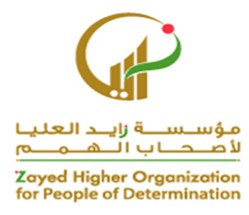 يعد  من 1إلى 12
«تعلّم الأرقام»
إعداد: موزة سعيد مبارك عايد الكتبي
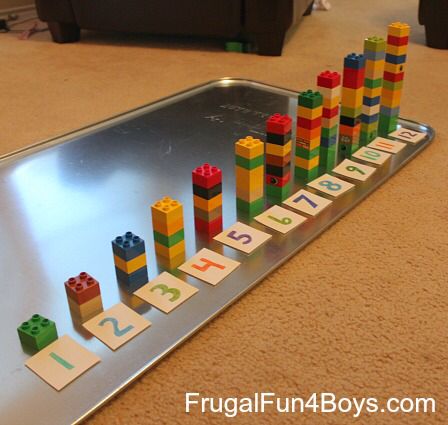 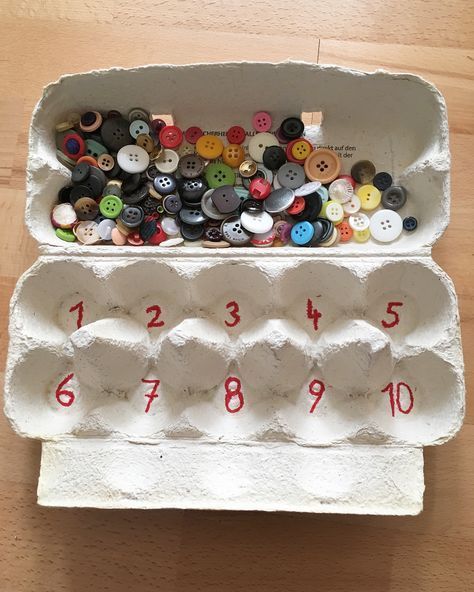 فيديو تعليمي للارقام من 1-10
https://youtu.be/haiPhz71c2o
1
2
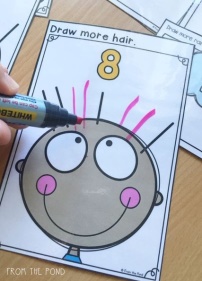 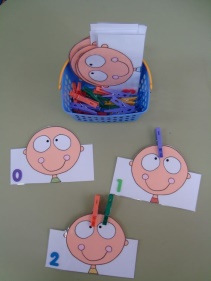 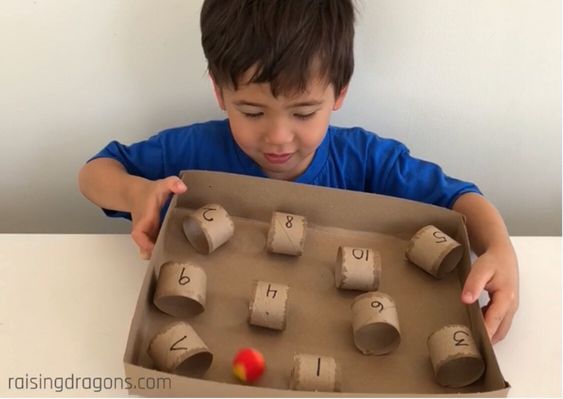 3
4
23 August 2020
2
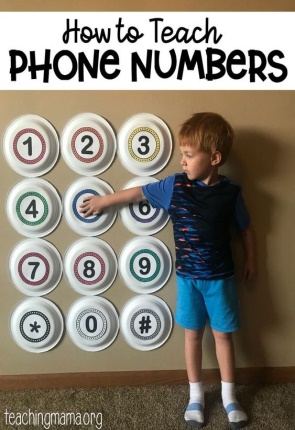 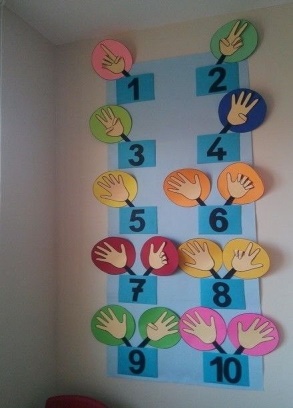 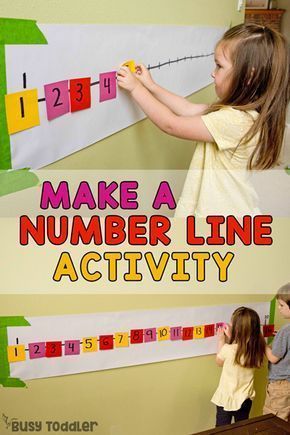 23 August 2020
3
23 August 2020
4
انشودة الأرقام من 1-10
https://youtu.be/Aa3afnmQps0
https://youtu.be/8UmircS2IsI
https://youtu.be/ehEoHHcgp5E
5
تعلّم الأرقام من 1-20
https://youtu.be/R4OdbmZebdA
الأفضل تشغيل الفيديو إلى الرقم 12
6
ابحث عن الرقم يا بطل
ملاحظة: الرقم الذي يخطأ فيه الطالب كثيراً ممكن عمل نشاط مشابه لهذا النشاط
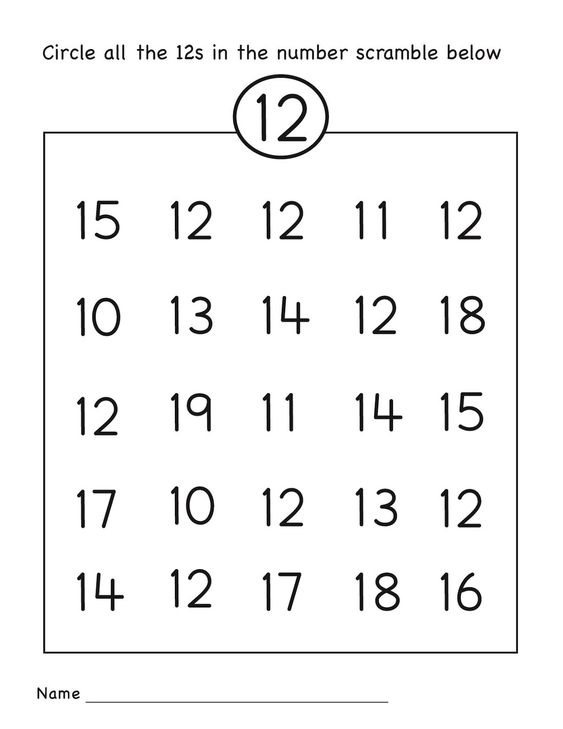 7
كم عدد  الاسماك في الحوض؟
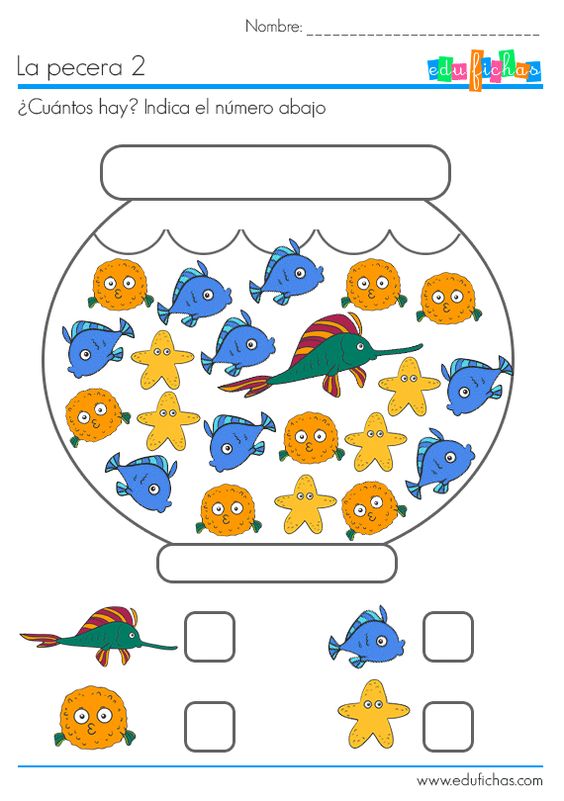 8
ضع دائرة حول القيمة العددية المناسبة
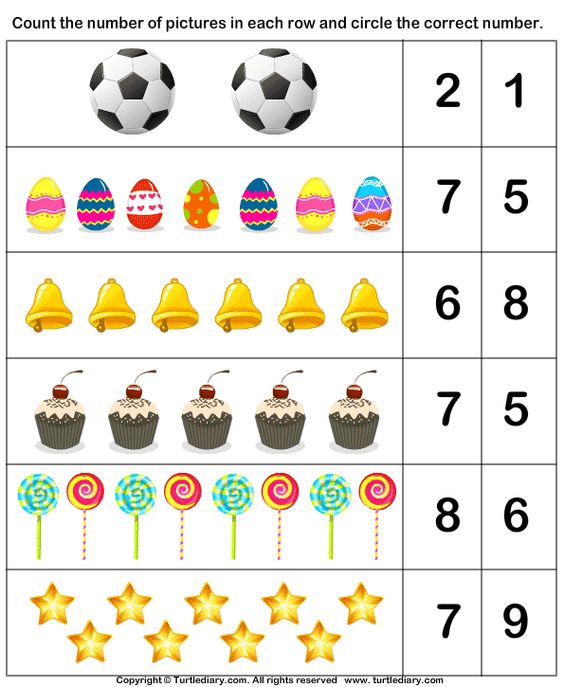 9
لوّن عدد قطرات المطر
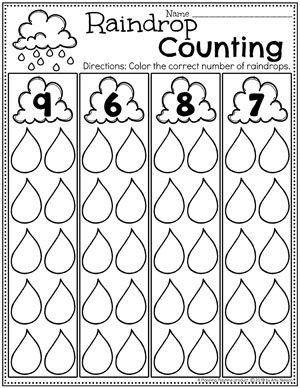 10
قص و لصق
النشاط فقط مثال ممكن عمل نشاط مشابه للأرقام التي يخطأ فيها الطالب كثيراً
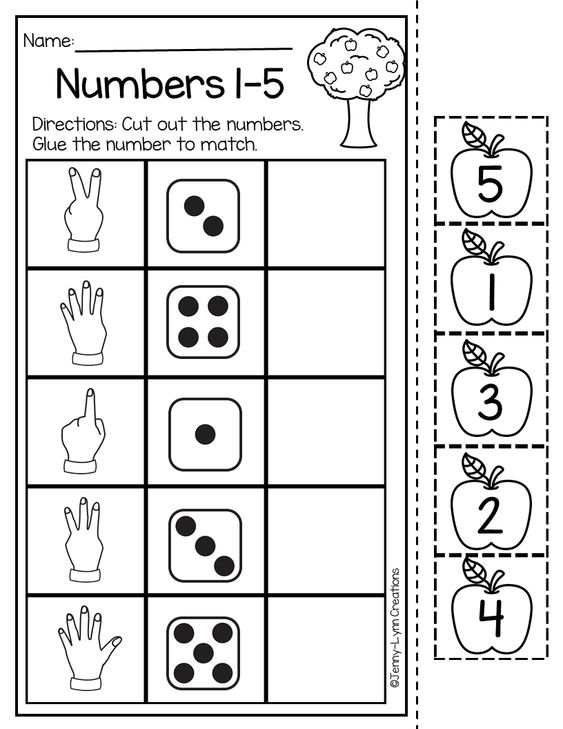 11